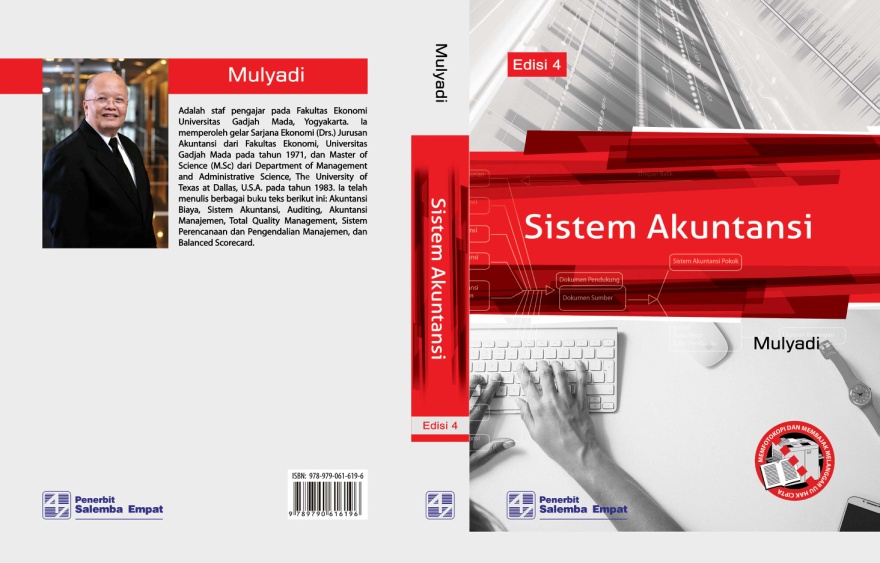 Bab 16sistem akuntansi aset tetap
DESKRIPSI ASET TETAP
Aset tetap adalah aset perusahaan yang memiliki wujud, mempunyai manfaat ekonomis lebih dari satu tahun, dan diperoleh perusahaan untuk melaksanakan kegiatan perusahaan, bukan untuk dijual kembali. 
Aset ini mempunyai wujud sehingga sering kali aset tetap disebut dengan aset tetap berwujud (tangible fixed assets).
Karakteristik Transaksi Aset Tetap
Transaksi aset tetap memiliki karakteristik sebagai berikut:
1. Frekuensi terjadinya transaksi yang mengubah aset tetap relatif sedikit dibandingkan dengan transaksi yang mengubah aset lancar, namun umumnya menyangkut jumlah rupiah yang besar. 
2. Pengendalian aset tetap dilaksanakan pada saat perencanaan perolehan aset tetap, sehingga sistem otorisasi perolehan aset tetap diterapkan pada saat perencanaan perolehan dan pada saat pelaksanaan rencana perolehan aset tetap.
3. Pengeluaran yang terkait dengan aset tetap perlu dibedakan menjadi dua macam: pengeluaran pendapatan (revenue expenditure) dan pengeluaran modal (capital expenditure). Pengeluaran pendapatan dibebankan sebagai beban pada periode akuntansi terjadinya, sedangkan pengeluaran modal diperlakukan sebagai tambahan harga perolehan aset tetap dan dibebankan sebagai beban dalam periode akuntansi yang menikmati manfaat pengeluaran modal tersebut. Oleh karena itu, manajemen perusahaan perlu merumuskan kebijakan akuntansi untuk membedakan pengeluaran yang berhubungan dengan aset tetap ke dalam dua golongan: pengeluaran pendapatan dan pengeluaran modal.
Penggolongan Aset Tetap
Aset tetap dalam perusahaan manufaktur umumnya digolongkan sebagai berikut:
1. Tanah dan perbaikan tanah (land and land improvement)
2. Gedung dan perbaikan gedung (building and building improvement)
3. Mesin dan peralatan pabrik
4. Mebel
5. Kendaraan
Transaksi yang Mengubah Aset Tetap
Transaksi yang Mengubah Aset Tetap - lanjutan
Jenis transaksi yang mengubah akun beban reparasi dan pemeliharaan aset tetap adalah konsumsi berbagai sumber daya: bahan dan suku cadang, sumber daya manusia, energi, peralatan, dan sumber daya lain untuk kegiatan reparasi dan pemeliharaan aset tetap.
Transaksi Perolehan
Transaksi perolehan aset tetap dari pembelian dicatat dalam register bukti kas keluar dengan jurnal sebagai berikut:
Aset Tetap 					xx 
Bukti Kas Keluar yang akan Dibayar 		xx

Jika aset tetap diperoleh dengan pembangunan sendiri, pengeluaran modal (capital expenditures) yang berupa pengeluaran kas dicatat dalam register bukti kas keluar dengan jurnal sebagai berikut:
Aset Tetap dalam Konstruksi 		xx 
Bukti Kas Keluar yang akan Dibayar 		xx
Transaksi Perolehan - lanjutan
Jika aset tetap diperoleh dengan pembangunan sendiri, pengeluaran modal (capital expenditures) yang berupa pemakaian persediaan, distribusi gaji dan upah, dan pembebanan biaya overhead pabrik dicatat dalam jurnal umum dengan jurnal sebagai berikut:
Aset Tetap dalam Konstruksi 		xx 
Persediaan Suku Cadang 			xx 
Gaji dan Upah 					xx 
Biaya Overhead Pabrik yang Dibebankan	 xx
Transaksi Perolehan - lanjutan
Harga pokok aset tetap yang telah selesai dibangun dicatat dalam jurnal umum dengan jurnal sebagai berikut:
Aset Tetap 				xx 
Aset Tetap dalam Konstruksi 		xx

Jika aset tetap diperoleh dari sumbangan, harga pokok aset tetap dicatat dalam jurnal umum dengan jurnal sebagai berikut:
Aset Tetap 				xx 
Modal Sumbangan 			xx
Transaksi Pengeluaran Modal
Transaksi pengeluaran modal (capital expenditure) dicatat dalam register bukti kas keluar dengan jurnal sebagai berikut:
Aset Tetap 					xx 
Bukti Kas Keluar yang akan Dibayar 		xx
	Untuk mencatat pengeluaran modal yang berupa pengeluaran kas.

Aset Tetap 				xx 
Persediaan Suku Cadang 				xx 
Gaji dan Upah 					xx 
Biaya Overhead Pabrik yang Dibebankan 		xx
	Untuk mencatat pengeluaran modal yang berupa pemakaian persediaan, distribusi beban tenaga kerja, dan pembebanan biaya overhead pabrik.
Transaksi Penyusutan Aset Tetap
Transaksi penyusutan aset tetap, dicatat dalam jurnal umum dengan jurnal sebagai berikut:
Biaya Overhead Pabrik Sesungguhnya 	xx
Beban Administrasi dan Umum		xx
Beban Pemasaran				xx 
Akumulasi Penyusutan Aset Tetap 		xx
Transaksi Penghentian Pemakaian Aset Tetap
Transaksi penghentian pemakaian aset tetap, dicatat dalam jurnal umum dengan jurnal sebagai berikut:
Akumulasi Penyusutan 			xx
Rugi Penghentian Pemakaian Aset Tetap xx 
Aset Tetap 					xx

	Untuk mencatat penghentian pemakaian aset tetap yang nilai jualnya lebih rendah dari nilai bukunya.
Transaksi Reparasi dan Pemeliharaan Aset Tetap
Transaksi reparasi dan pemeliharaan aset tetap, yang merupakan pengeluaran pendapatan dicatat dalam register bukti kas keluar dengan jurnal sebagai berikut:
Beban Reparasi dan Pemeliharaan 	xx 
Bukti Kas Keluar yang akan Dibayar 		xx

	Untuk mencatat beban reparasi dan pemeliharaan yang berupa pengeluaran kas.
Transaksi Reparasi dan Pemeliharaan Aset Tetap - lanjutan
Transaksi reparasi dan pemeliharaan aset tetap, yang merupakan pengeluaran pendapatan dicatat dalam jurnal umum dengan jurnal sebagai berikut:
Beban Reparasi dan Pemeliharaan	 xx 
Persediaan Suku Cadang 			xx 
Gaji dan Upah					 xx

Untuk mencatat beban reparasi dan pemeliharaan yang berupa pemakaian persediaan dan distribusi beban tenaga kerja.
Manajemen Aset Tetap
Dalam struktur organisasi, fungsi yang bertanggung jawab atas pengelolaan aset tetap berada di tangan Bagian Aset Tetap. 
Wewenang yang dimiliki oleh Bagian Aset Tetap adalah:
1. Menempatkan aset tetap di tangan fungsi pemakai aset tetap.
2. Memberikan otorisasi pemindahan aset tetap dari fungsi satu ke fungsi lainnya.
3. Memberikan otorisasi penghentian pemakaian aset tetap.
4. Memberikan otorisasi pengiriman aset tetap ke pihak luar untuk keperluan reparasi.
Struktur Kode Aset Tetap
Golongan Aset Tetap
1. Tanah dan perbaikan tanah (land and land improvement)
2. Gedung dan perbaikan gedung (building and building improvement)
3. Mesin dan peralatan pabrik
4. Mesin dan peralatan kantor
5. Mebel
6. Kendaraan darat
7. Kendaraan air
8. Kendaraan udara
9. Aset tetap lain
Jenis Aset Tetap
Tiap golongan aset tetap dapat dirinci lebih lanjut, masing-masing sampai dengan 99 jenis.
Contoh: mesin dan peralatan kantor dirinci menjadi jenis aset tetap berikut ini:
01 Mesin ketik manual
02 Mesin ketik elektronik
03 Mesin potong kertas
04 Mesin penghancur kertas
05 Mesin fotokopi
06 Mesin cetak komputer
07 Komputer
08 Overhead projector
09 TV monitor
10 Slide projector
11 Movie video 
dst.
Tahun Perolehan
Tahun perolehan aset tetap diambil dua angka terakhir dan dicantumkan dalam kode aset tetap. Misalnya, mesin fotokopi diperoleh dalam tahun 1992, pada angka yang ke-4 dan ke-5 dalam kode aset tetap dicantumkan angka 92. 
Kode tahun perolehan ini akan dengan cepat memberikan informasi umur aset tetap sampai dengan saat tertentu.
Fungsi
Kode fungsi memudahkan pembebanan beban penyusutan aset tetap ke dalam biaya produksi, beban administrasi dan umum, dan beban pemasaran. 
Karena dalam perusahaan manufaktur ada tiga fungsi pokok, maka kode fungsi ini disusun sebagai berikut:
1. Produksi 
2. Administrasi dan umum
3. Pemasaran
Lokasi
Kode lokasi dirinci sebagai berikut:
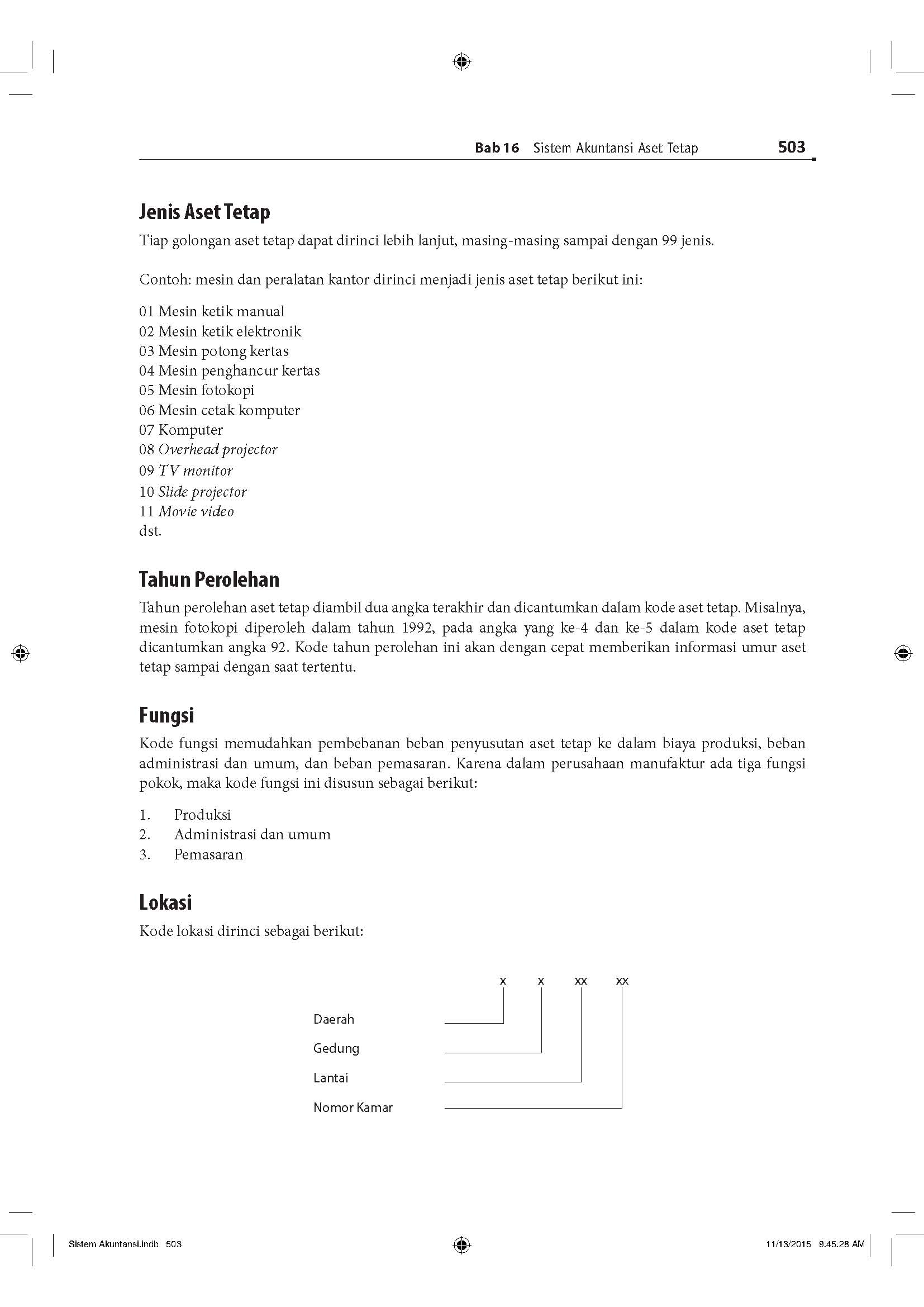 Portability
Portability aset tetap digolongkan menurut kemudahan dan dapat atau tidaknya aset tetap dipindahkan dari satu tempat ke tempat lain sebagai berikut:
1. Portable (dapat dibawa dengan tangan manusia).
2. Movable (dapat dipindahkan dengan bantuan peralatan).
3. Fixtures (melekat pada aset tetap lain).
Contoh
Berdasarkan struktur kode aset tetap tersebut di atas, sebuah mesin fotokopi akan diberi kode sebagai berikut:
405-92-3-420806-2 Fotokopi

Makna kode 405-92-3-420806-2 adalah sebagai berikut:
	405 Mesin dan peralatan kantor-fotokopi
	92 Tahun perolehan: 1992
	3 Fungsi pemasaran
	420806 Lokasi di Daerah 4 (Surabaya), Gedung 2, Lantai 08,   Kamar 06
	2 Movable
DOKUMEN
Dokumen yang digunakan untuk merekam data transaksi yang mengubah harga pokok aset tetap dan akumulasi penyusutan aset tetap yang bersangkutan adalah:
1. Surat permintaan otorisasi investasi (expenditure authorization request atau authorization for expenditure).
2. Surat permintaan reparasi (authorization for repair).
3. Surat pemintaan transfer aset tetap.
4. Surat permintaan penghentian pemakaian aset tetap.
5. Surat perintah kerja (work order).
6. Surat order pembelian.
7. Laporan penerimaan barang.
8. Faktur dari pemasok.
9. Bukti kas keluar.
10. Bukti memorial.
CATATAN AKUNTANSI
Catatan akuntansi yang digunakan untuk mencatat transaksi yang mengubah harga pokok aset tetap dan akumulasi penyusutan aset tetap adalah:
1. Kartu aset tetap.
2. Jurnal umum.
3. Register bukti kas keluar.
FUNGSI YANG TERKAIT
Fungsi yang terkait dalam transaksi yang mengubah harga pokok aset tetap dan akumulasi penyusutan aset tetap adalah: 
1. Fungsi pemakai. 
2. Fungsi penelitian dan pengembangan. 
3. Direktur yang terkait. 
4. Direktur Utama. 
5. Fungsi Pembelian.
6. Fungsi Penerimaan.
7. Fungsi Aset Tetap.
8. Fungsi Akuntansi.
JARINGAN SUBSISTEM
Jaringan subsistem yang membentuk sistem akuntansi aset tetap adalah:
1. Sistem pembelian aset tetap.
2. Sistem perolehan aset tetap melalui pembangunan sendiri.
3. Sistem pengeluaran modal.
4. Sistem penghentian pemakaian aset tetap.
5. Sistem transfer aset tetap.
6. Sistem revaluasi aset tetap.
7. Sistem akuntansi penyusutan aset tetap.
UNSUR PENGENDALIAN INTERNAL
UNSUR PENGENDALIAN INTERNAL - lanjutan
BAGAN ALIR DOKUMEN JARINGAN PROSEDUR YANG MEMBENTUK SISTEM AKUNTANSI ASET TETAP
Sistem Pembelian Aset Tetap
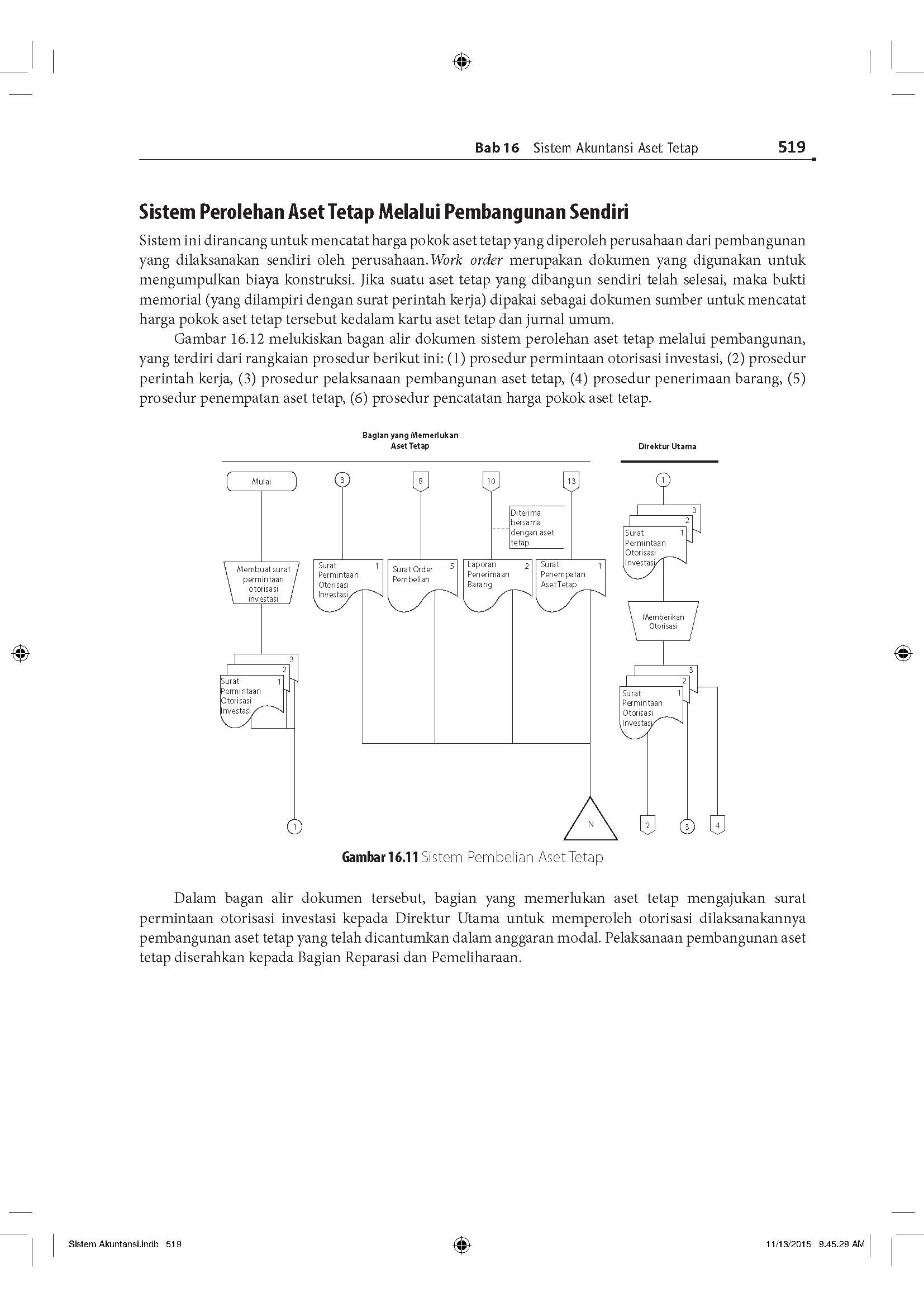 Sistem Pembelian Aset Tetap - lanjutan
Sistem Pembelian Aset Tetap - lanjutan
Sistem Perolehan Aset Tetap Melalui Pembangunan Sendiri
Sistem Perolehan Aset Tetap Melalui Pembangunan Sendiri - lanjutan
Sistem Perolehan Aset Tetap Melalui Pembangunan Sendiri - lanjutan
Sistem Perolehan Aset Tetap Melalui Pembangunan Sendiri - lanjutan
Sistem Pengeluaran Modal
Sistem Pengeluaran Modal - lanjutan
Sistem Pengeluaran Modal - lanjutan
Sistem Pengeluaran Modal - lanjutan
Sistem Penghentian Pemakaian Aset Tetap
Sistem Transfer Aset Tetap
Sistem Revaluasi Aset Tetap
Sistem Pencatatan Penyusutan Aset Tetap
RANGKUMAN
Aset tetap adalah aset perusahaan yang memiliki wujud, mempunyai manfaat ekonomis lebih dari satu tahun, dan diperoleh perusahaan untuk melaksanakan kegiatan perusahaan, bukan untuk dijual kembali. Transaksi aset tetap memiliki karakteristik yang berbeda dengan karakteristik transaksi aset lancar: (1) frekuensi terjadinya transaksi yang mengubah aset tetap relatif sedikit dibandingkan dengan transaksi yang mengubah aset lancar, namun umumnya terkait jumlah rupiah yang besar, (2) pengendalian aset tetap dilaksanakan pada saat perencanaan perolehan aset tetap, sehingga sistem otorisasi perolehan aset tetap diterapkan pada saat perencanaan perolehan dan pada saat pelaksanaan rencana perolehan aset tetap, (3) pengeluaran yang bersangkutan dengan aset tetap perlu dibedakan menjadi dua macam: pengeluaran pendapatan dan pengeluaran modal.
RANGKUMAN - lanjutan
Transaksi yang terkait dengan aset tetap terdiri dari tiga kelompok: (1) transaksi yang merubah akun aset tetap, (2) transaksi yang merubah akun akumulasi penyusutan aset tetap yang bersangkutan, dan (3) transaksi yang merubah akun beban reparasi dan pemeliharaan aset tetap. Jenis transaksi yang merubah harga pokok aset tetap terdiri dari: transaksi perolehan (pembelian, pembangunan, dan sumbangan), pengeluaran modal, revaluasi, pertukaran, penghentian pemakaian, dan penjualan. Jenis transaksi yang merubah akumulasi penyusutan aset tetap terdiri dari: penyusutan, penghentian pemakaian, penjualan, dan pertukaran. Jenis transaksi yang mengubah akun beban reparasi dan pemeliharaan aset tetap adalah konsumsi berbagai sumber daya: bahan dan suku cadang, sumber daya manusia, energi, peralatan, dan sumber daya lain untuk kegiatan reparasi dan pemeliharaan aset tetap.
RANGKUMAN - lanjutan
Dokumen yang digunakan untuk merekam transaksi aset tetap adalah: (1) surat permintaan otorisasi investasi (expenditure authorization request atau authorization for expenditure), (2) surat permintaan reparasi (authorization for repair), (3) surat permintaan penghentian aset tetap, (4) surat pemintaan transfer aset tetap, (5) surat perintah kerja (work order), (6) surat order pembelian, (7) laporan penerimaan barang, (8) faktur dari pemasok, (9) bukti kas keluar, (10) bukti memorial. Catatan akuntansi yang digunakan untuk mencatat transaksi yang mengubah harga pokok aset tetap dan akumulasi penyusutan aset tetap adalah: (1) kartu aset tetap, (2) jurnal umum, (3) register bukti kas keluar.
RANGKUMAN - lanjutan
Fungsi yang terkait dalam transaksi yang mengubah harga pokok aset tetap dan akumulasi penyusutan aset tetap adalah: (1) fungsi pemakai, (2) fungsi penelitian dan pengembangan, (3) direktur yang terkait, (4) direktur utama, (5) fungsi pembelian, (6) fungsi penerimaan, (7) fungsi aset tetap, (8) fungsi akuntansi.
Jaringan subsistem yang membentuk sistem akuntansi aset tetap adalah: (1) sistem pembelian aset tetap, (2) sistem pencatatan harga pokok aset tetap yang dibangun, (3) sistem pengeluaran modal, (4) sistem penghentian pemakaian aset tetap, (5) sistem transfer aset tetap, (6) sistem revaluasi, (8) sistem pencatatan penyusutan aset tetap.